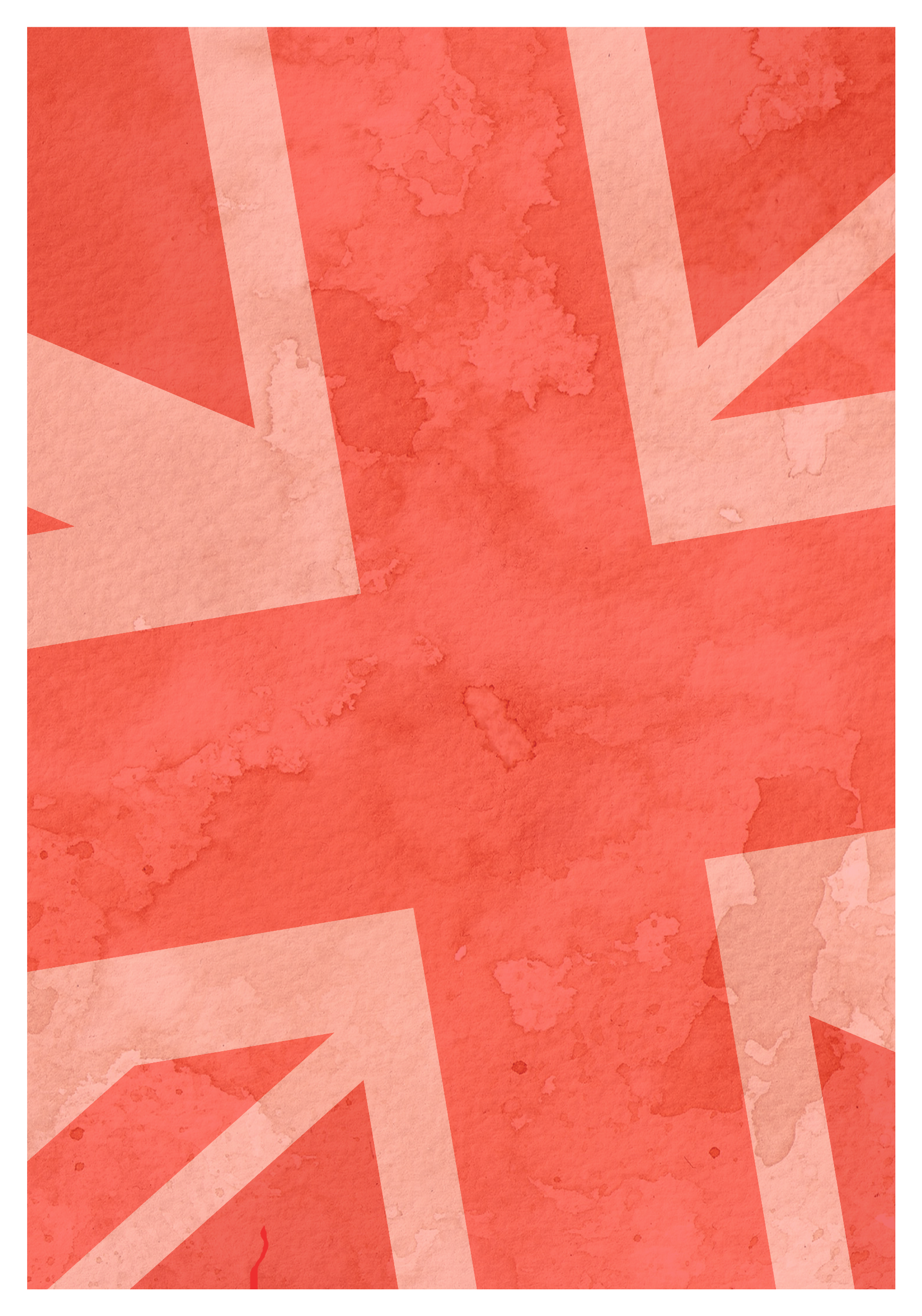 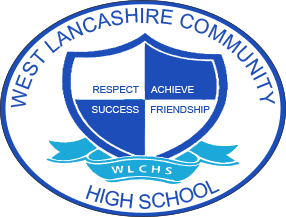 British Values
West Lancashire Community High School
Our Values Statement
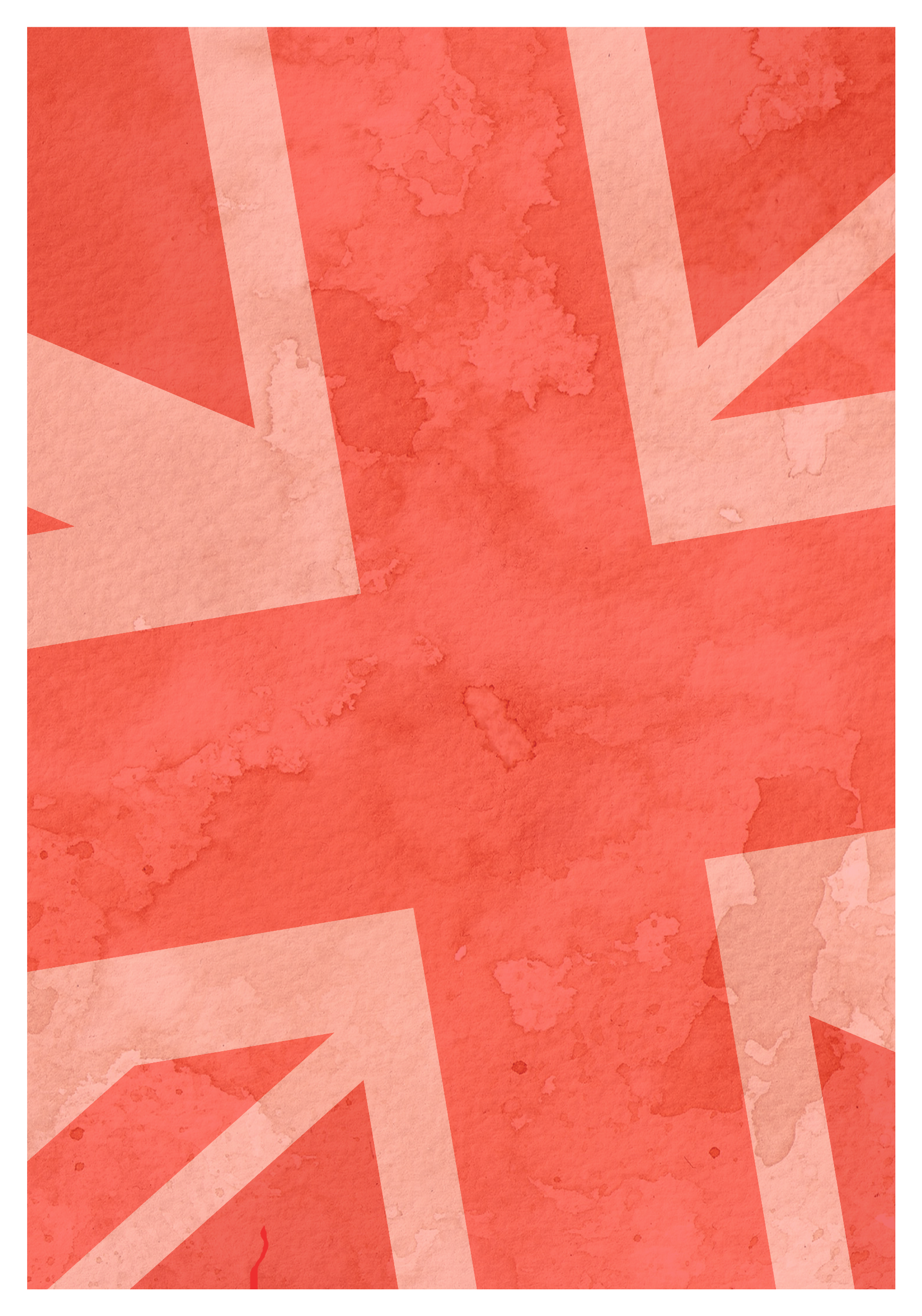 At West Lancashire Community High School we value…
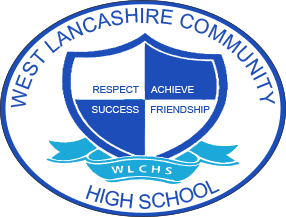 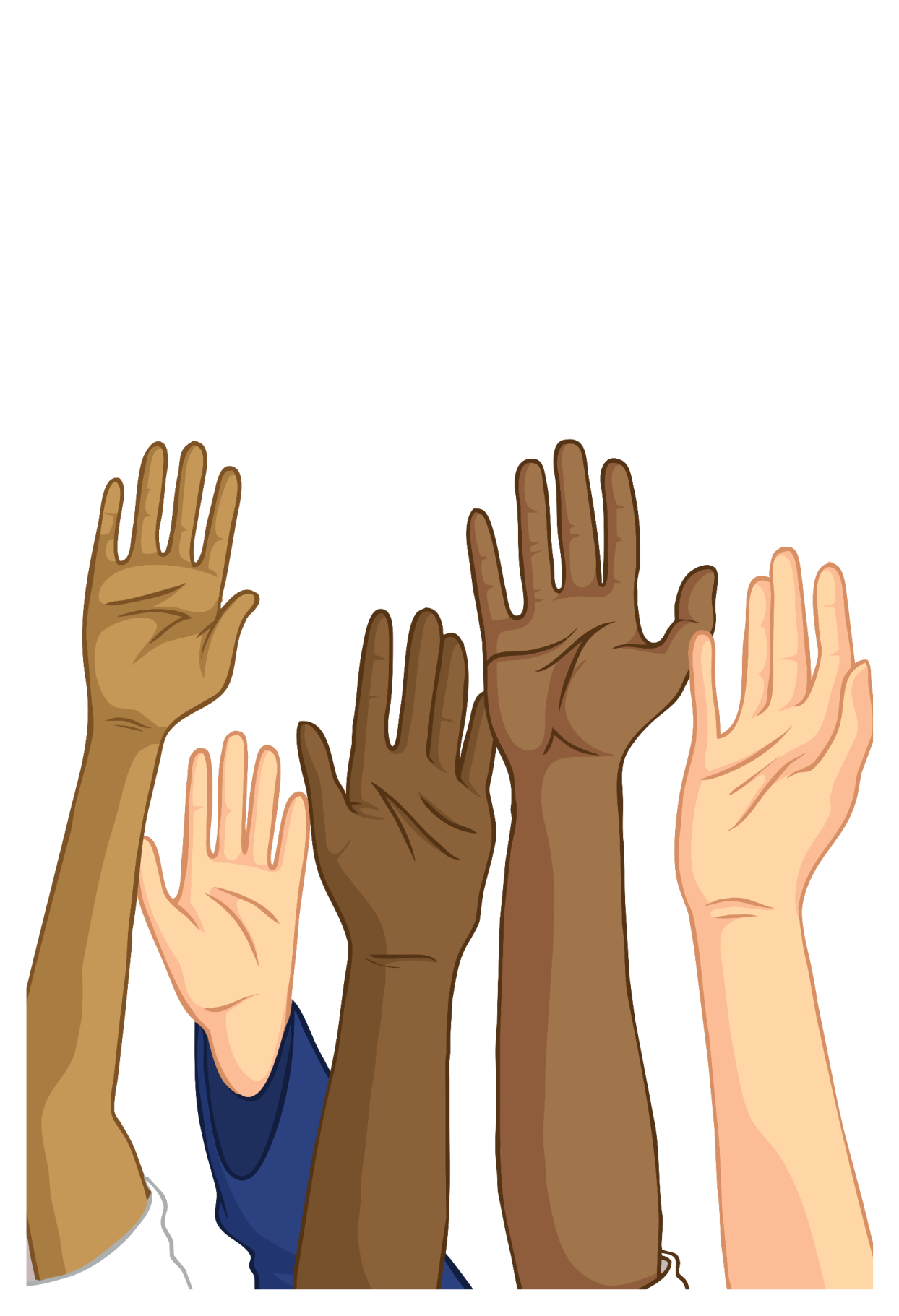 Democracy
Through our School and Eco Council.
Being able to contribute to our Education Review.
Linking with our elected local Member of Parliament.
Being encouraged to take part in Youth Parliament.
Allowing pupils to have a voice in their school lives.
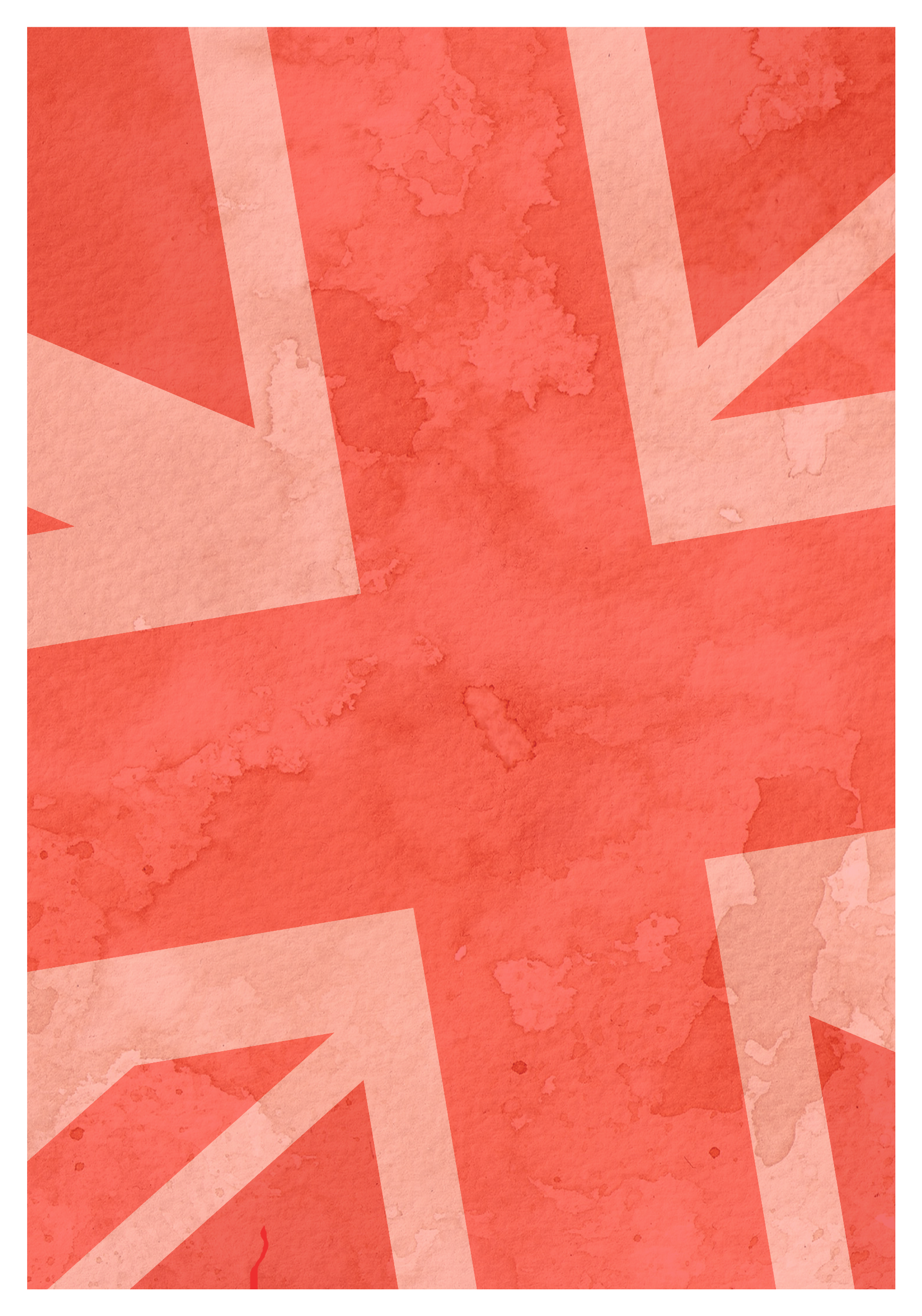 At West Lancashire Community High School we value…
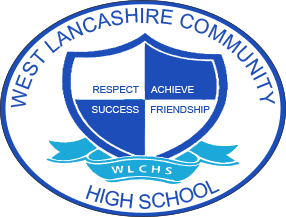 The Rule of Law
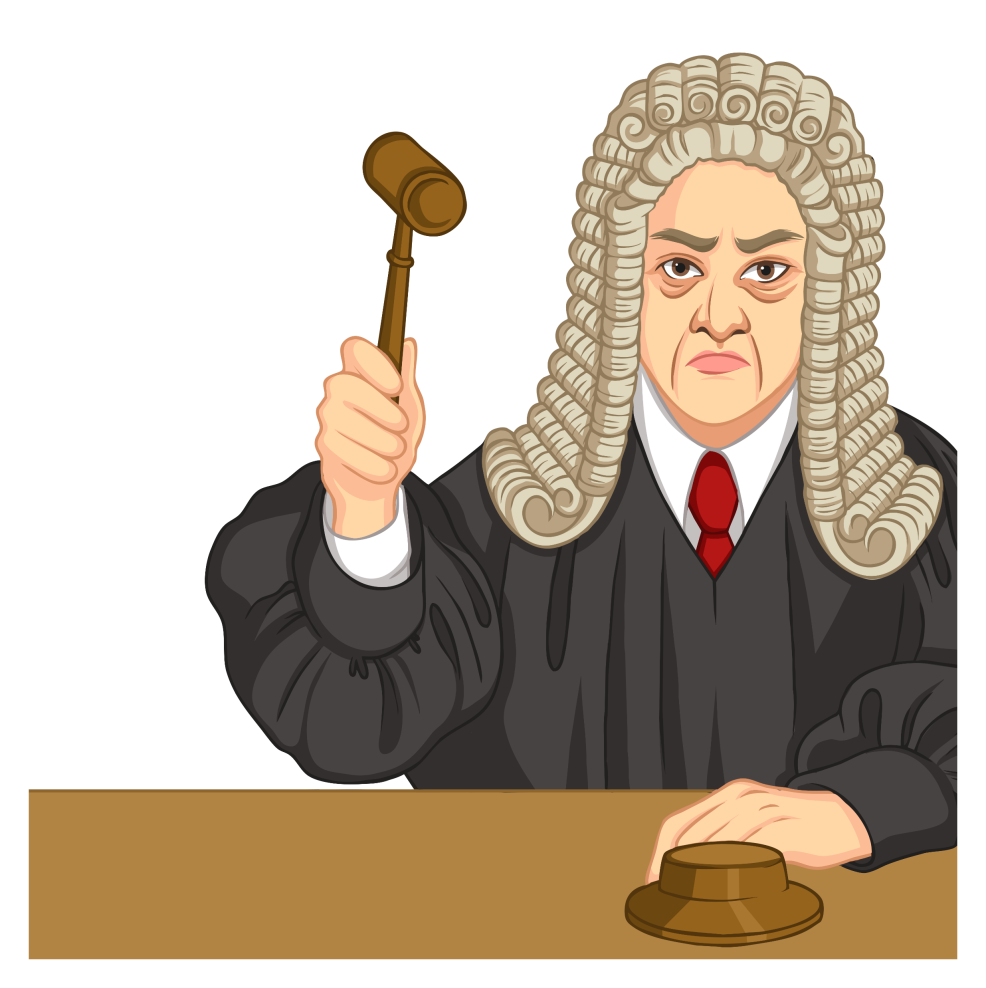 Through clear expectations and boundaries.
Through our ‘Home/School Agreement’.
By making our school a safe place to learn.
Through rewarding positive contributions to school life.
Through good links with our Police Community Support Officers.
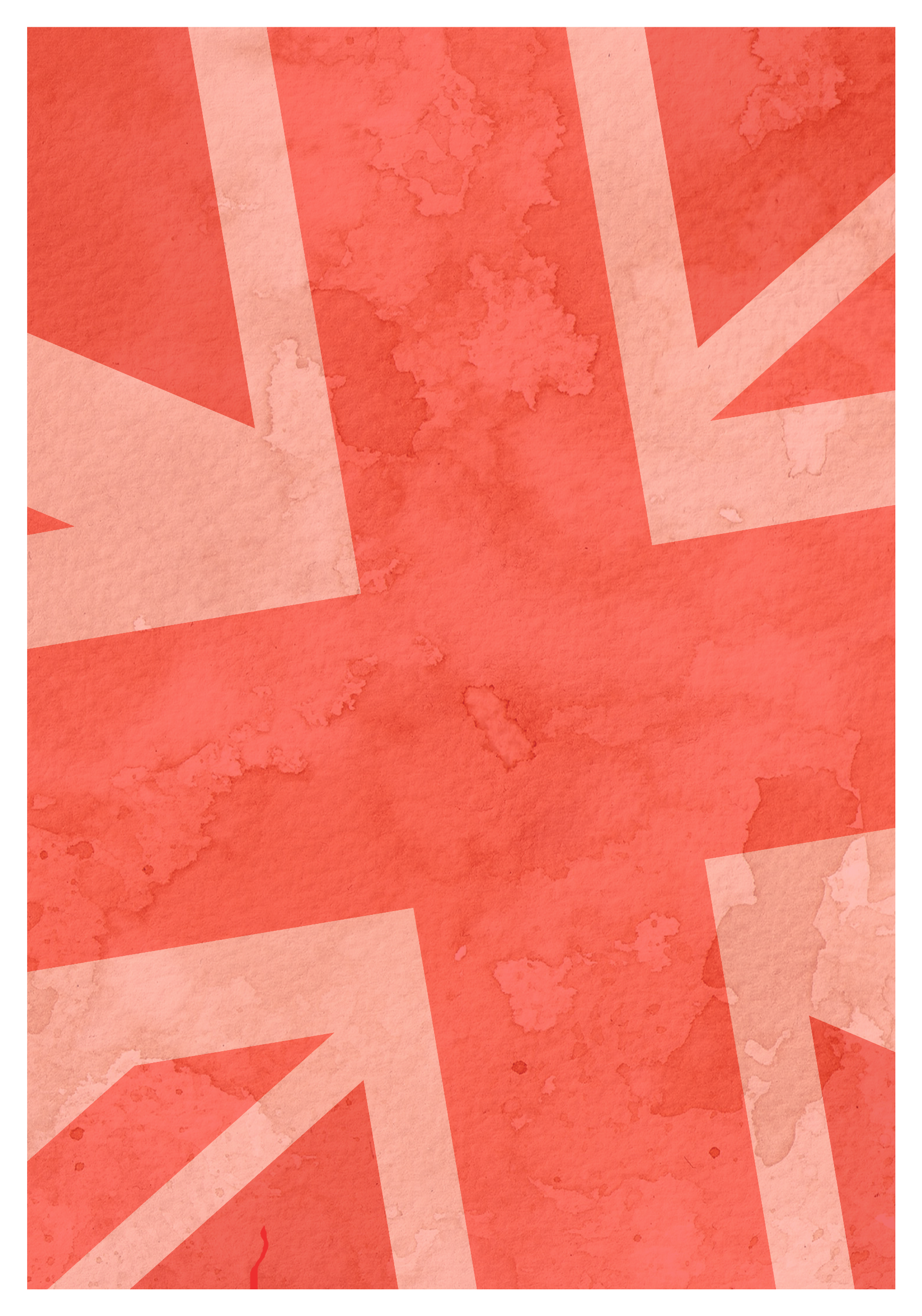 At West Lancashire Community High School we value…
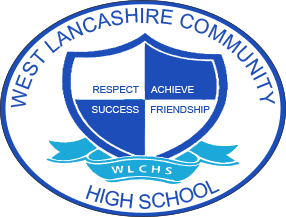 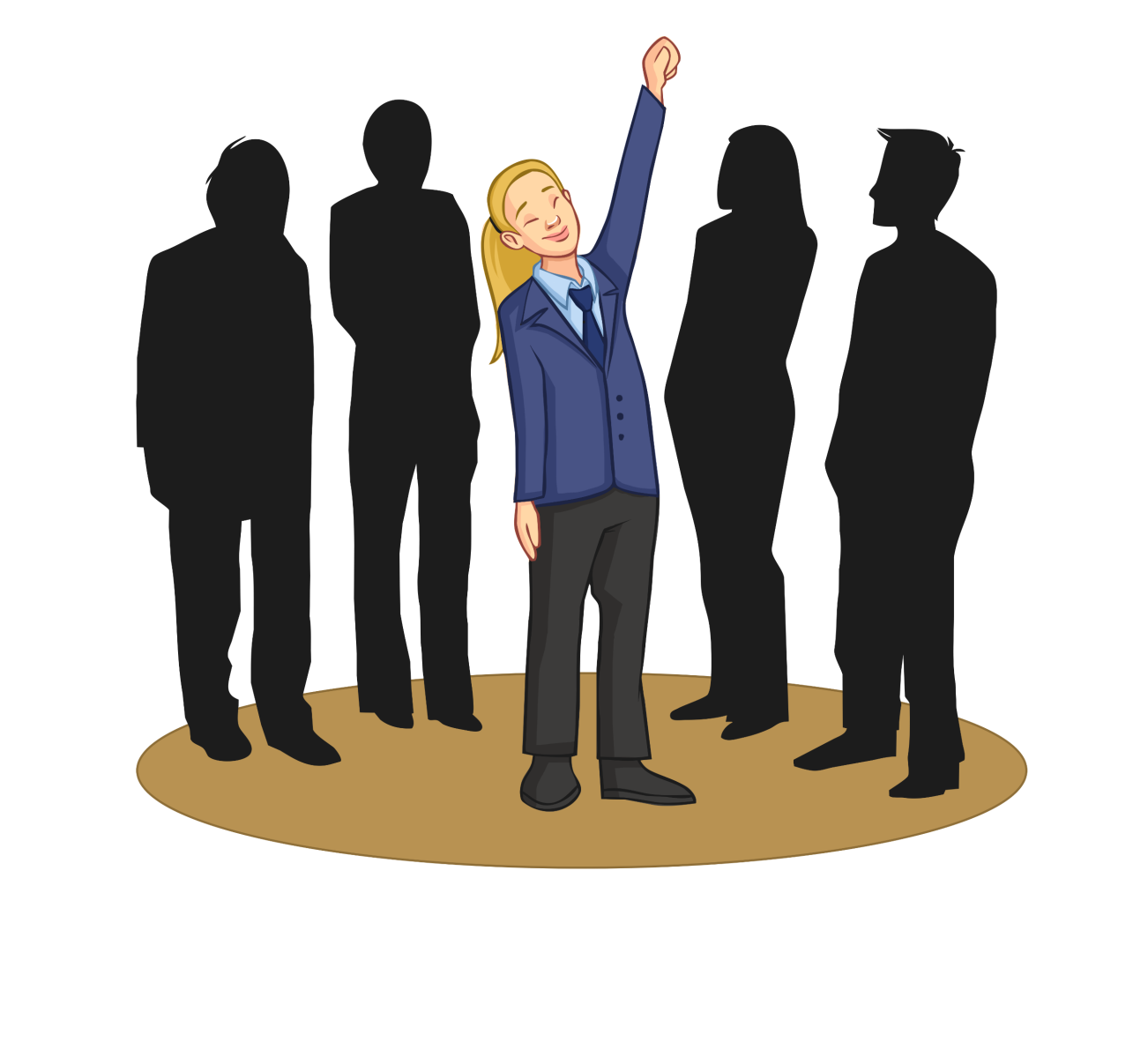 Individual Liberty
Through students talking about their aspirations.
By giving some choices throughout the school day.
By celebrating everyone’s uniqueness with pride.
Through a wide range of school and community-based learning.
Through guidance and advice about future choices.
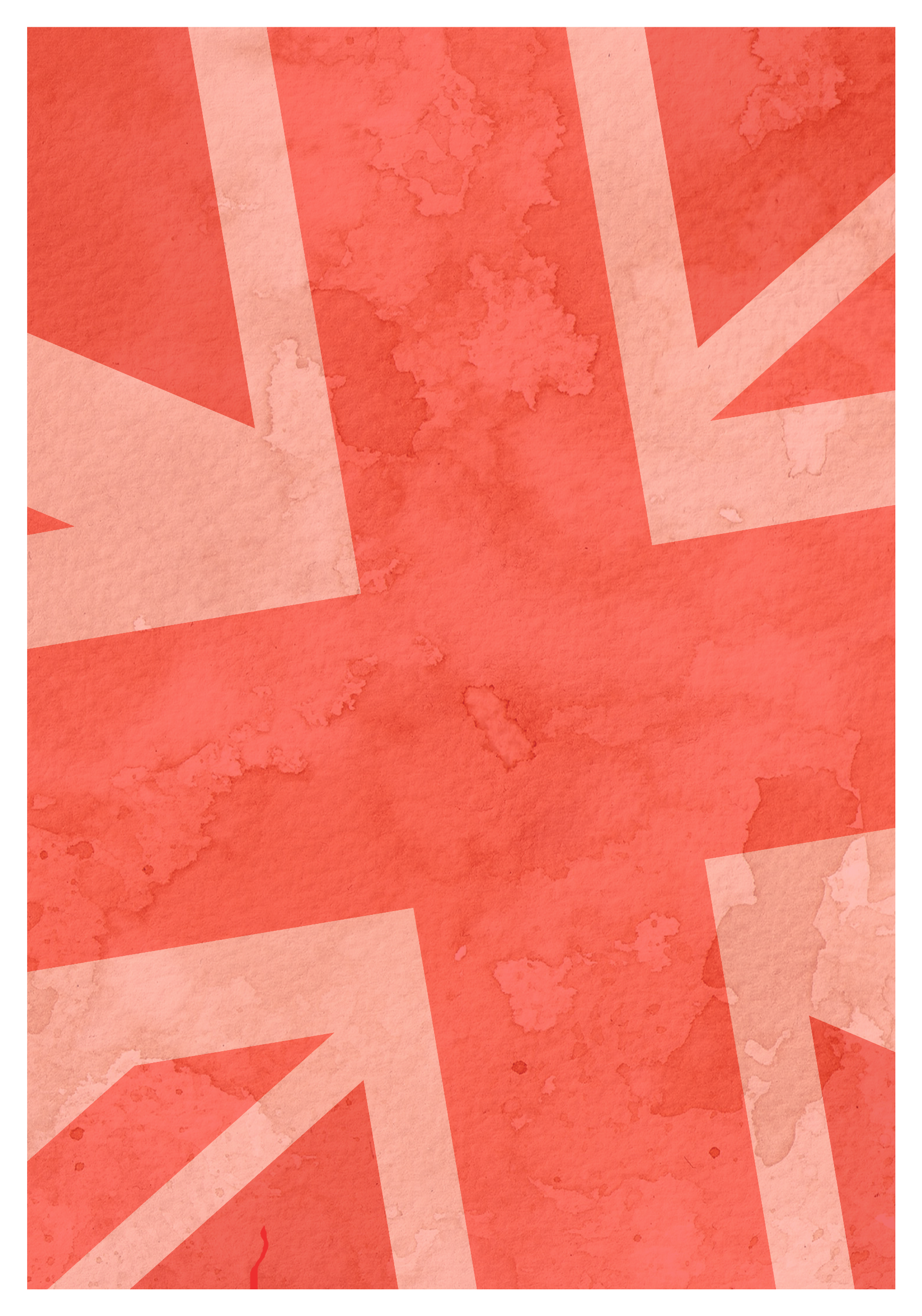 At West Lancashire Community High School we value…
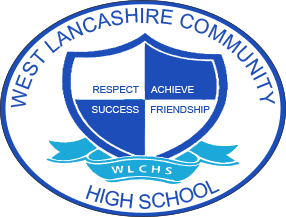 Mutual Respect
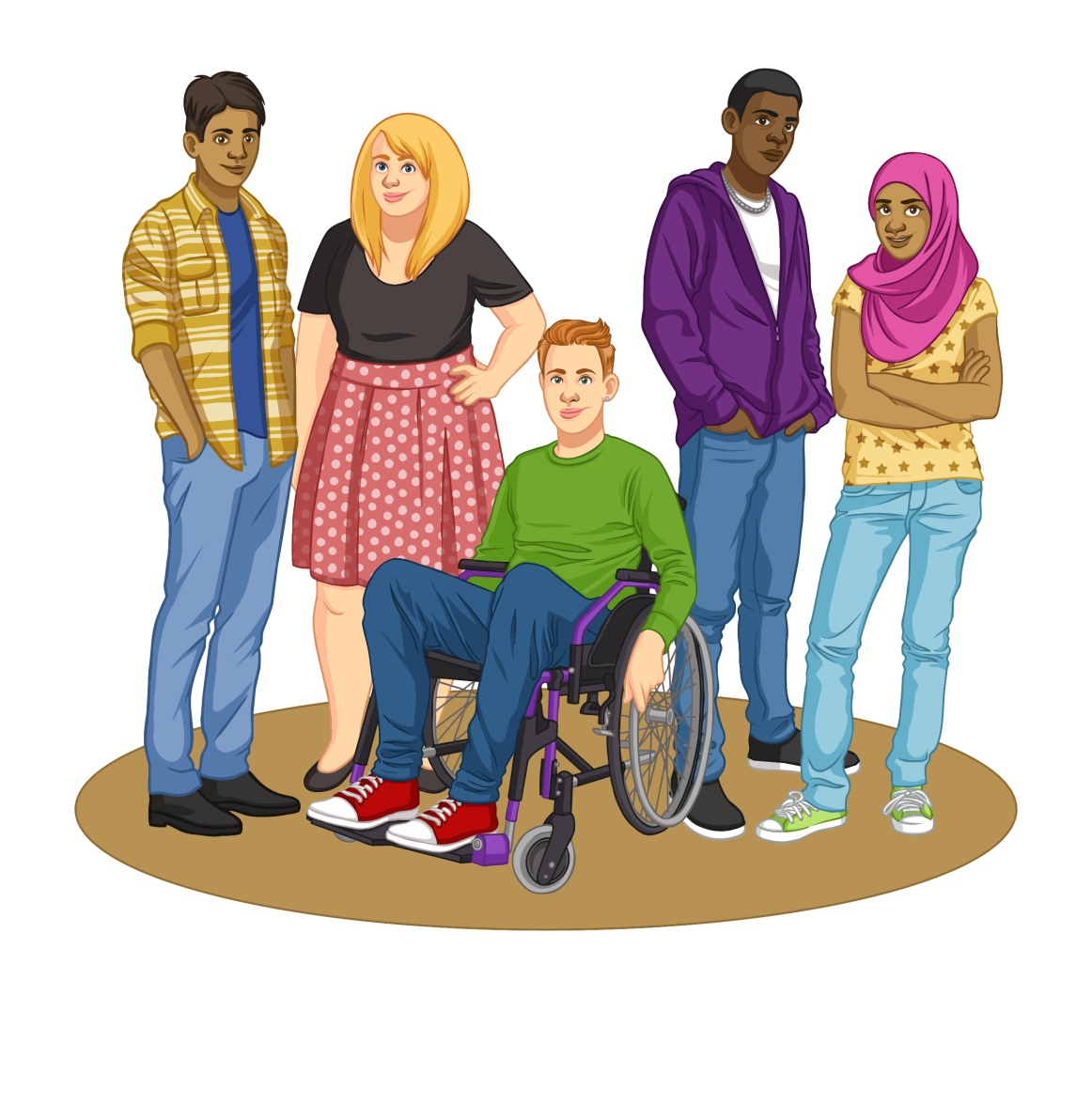 By embracing our differences and celebrating them.
By working together and trying to create a team spirit.
By working through our problems to achieve a common goal.
By listening to others and accepting different viewpoints.
By providing positive social interactions across the school day.
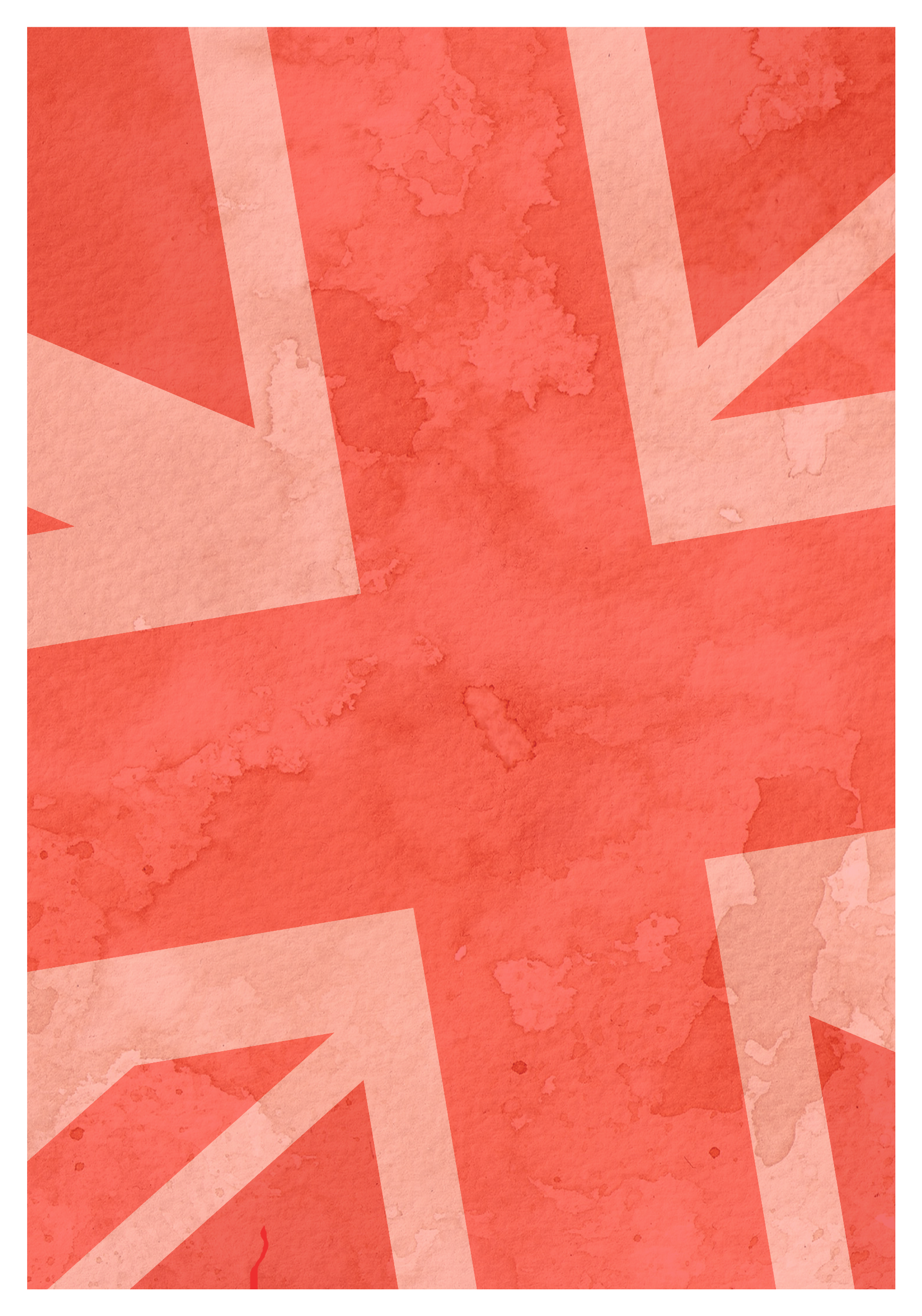 At West Lancashire Community High School we value…
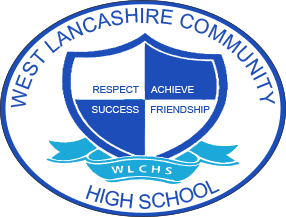 Tolerance of Others
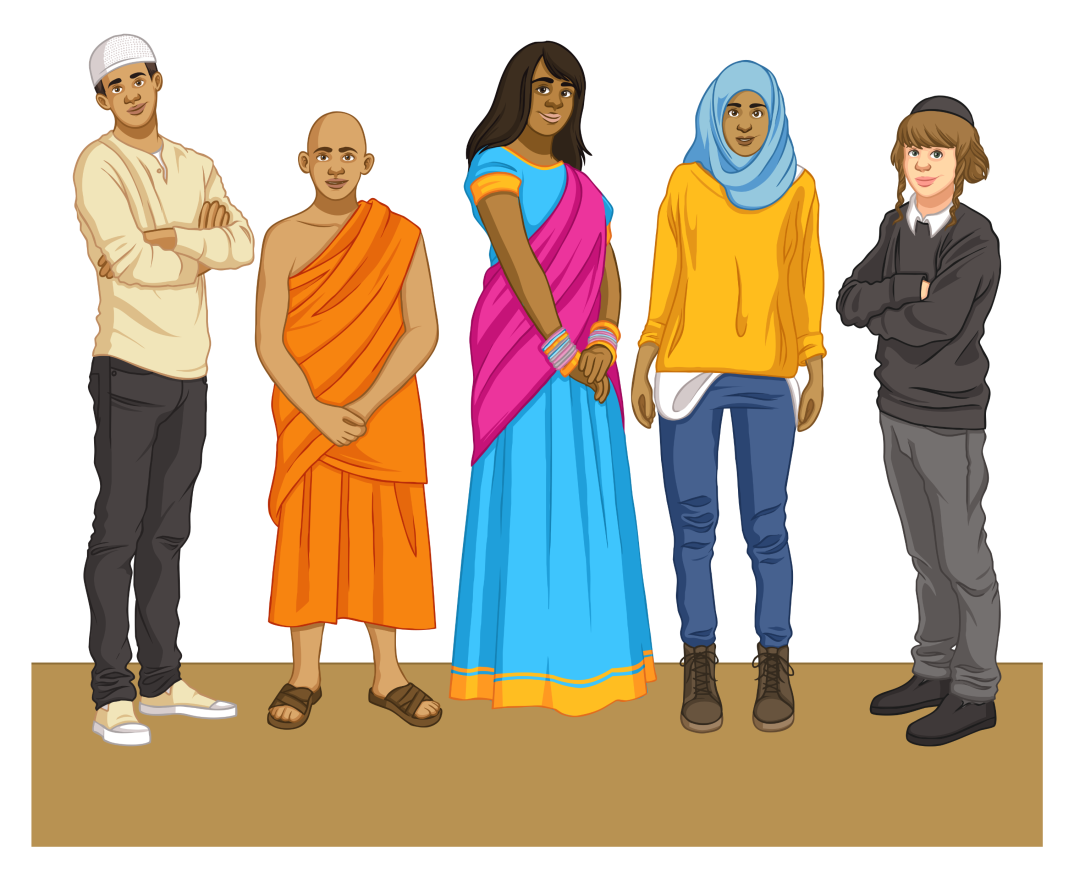 Through a whole school ethos of acceptance.
Through our Personal and Social Development lessons.
By creating a culture of communication.
By challenging misconceptions and prejudice.
By learning and experiencing a range of faiths and beliefs.